Using Python in QGIS for repeatable processes
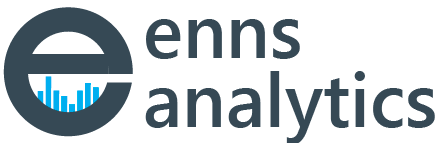 Use Cases:

Anticipate changes in client requests or input iterations
Beginner Python users (included with QGIS, no additional Python install)
Managed to get IT approval for QGIS but not Python
Create process with sample data and get coffee while full dataset is running
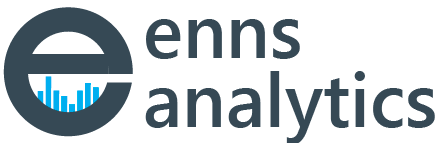 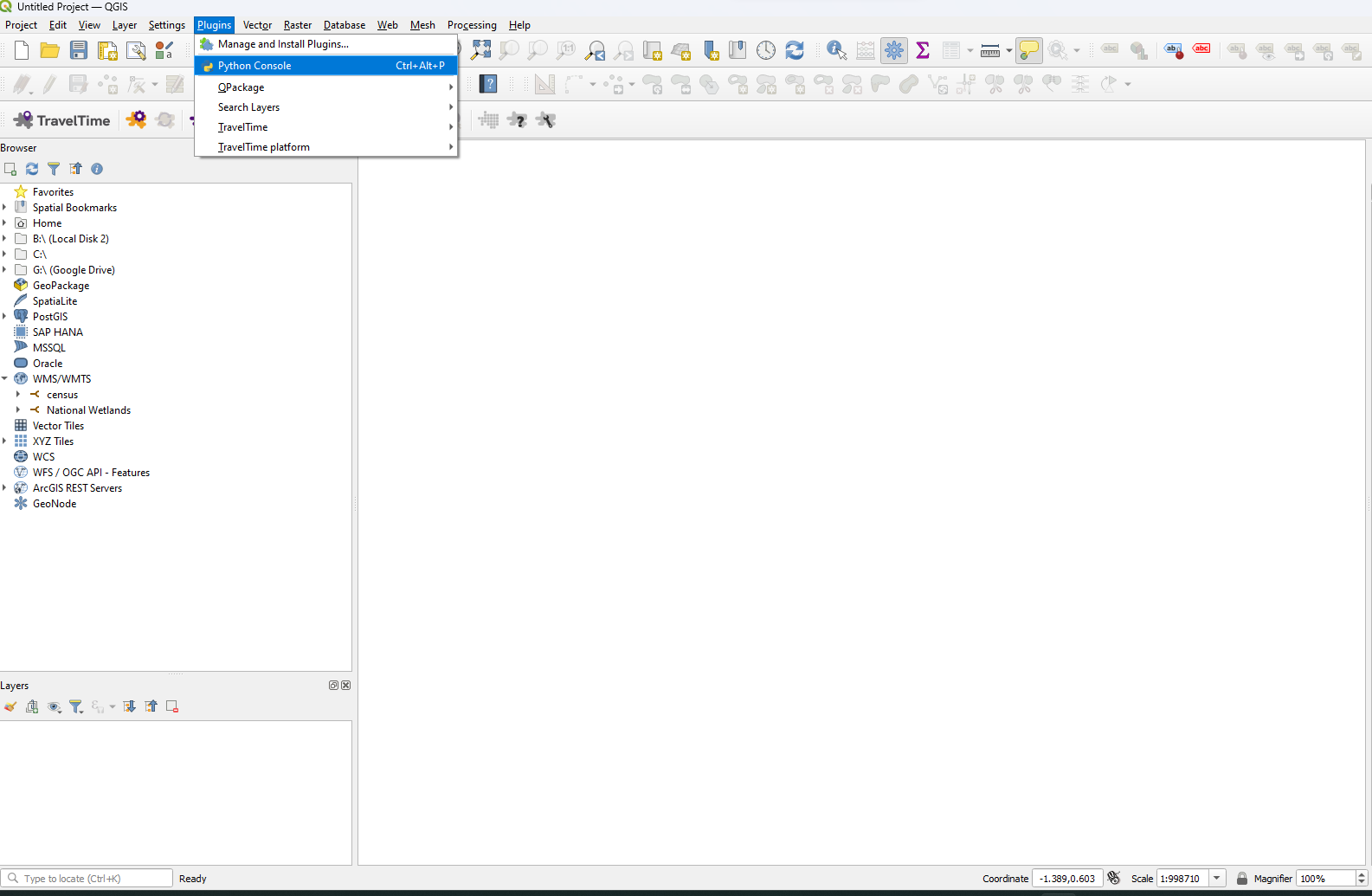 [Speaker Notes: Show Python Console]
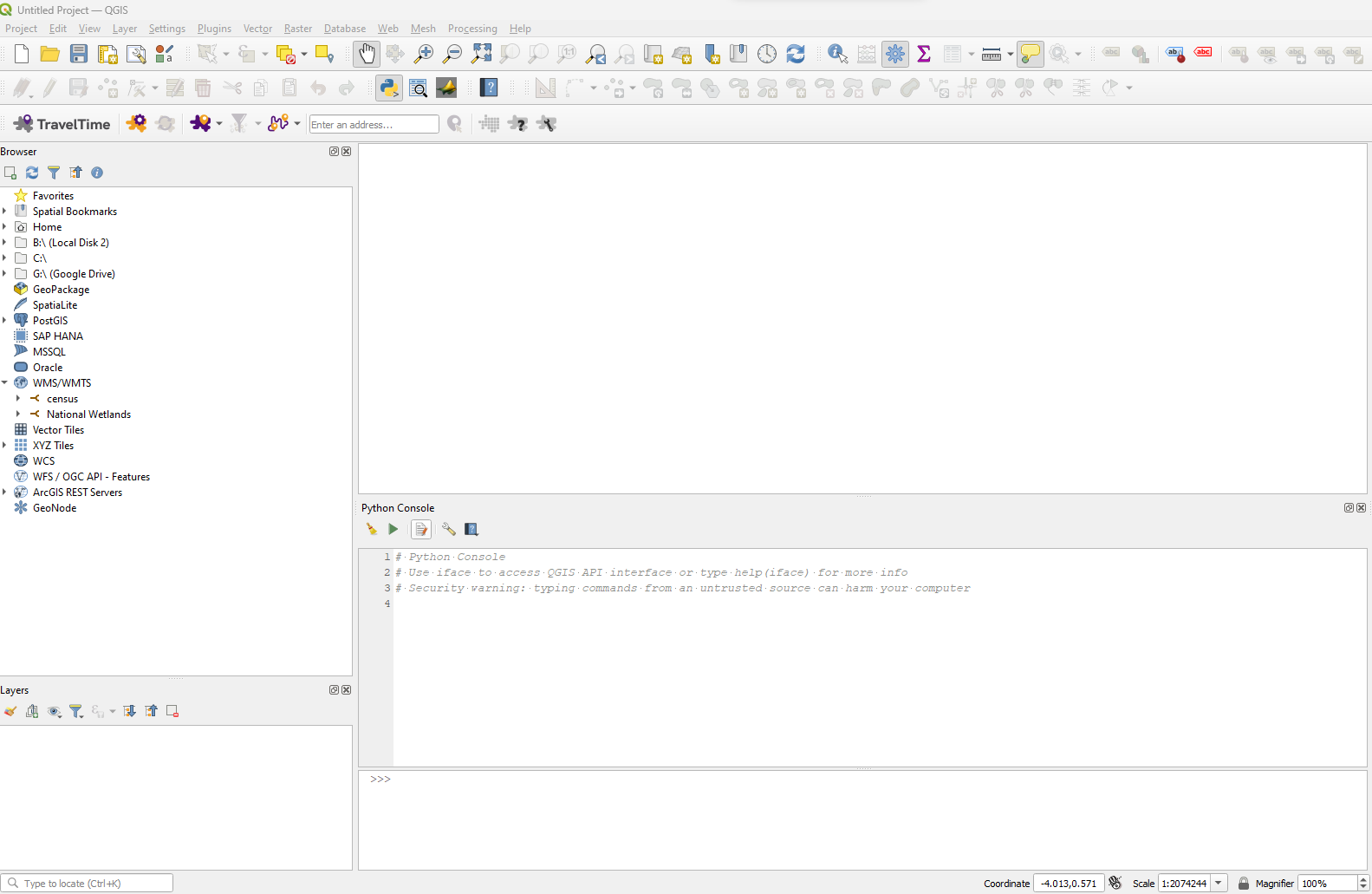 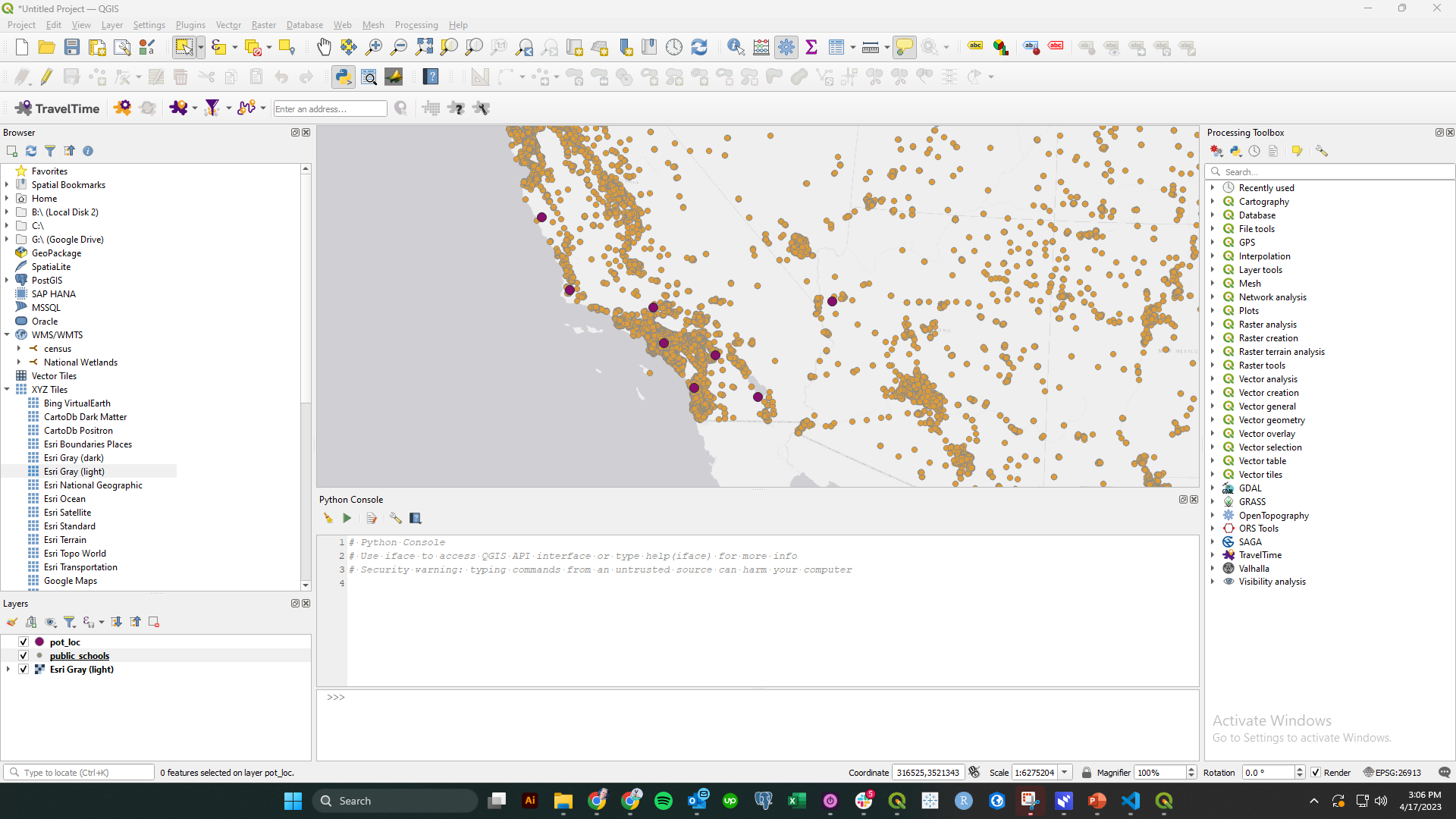 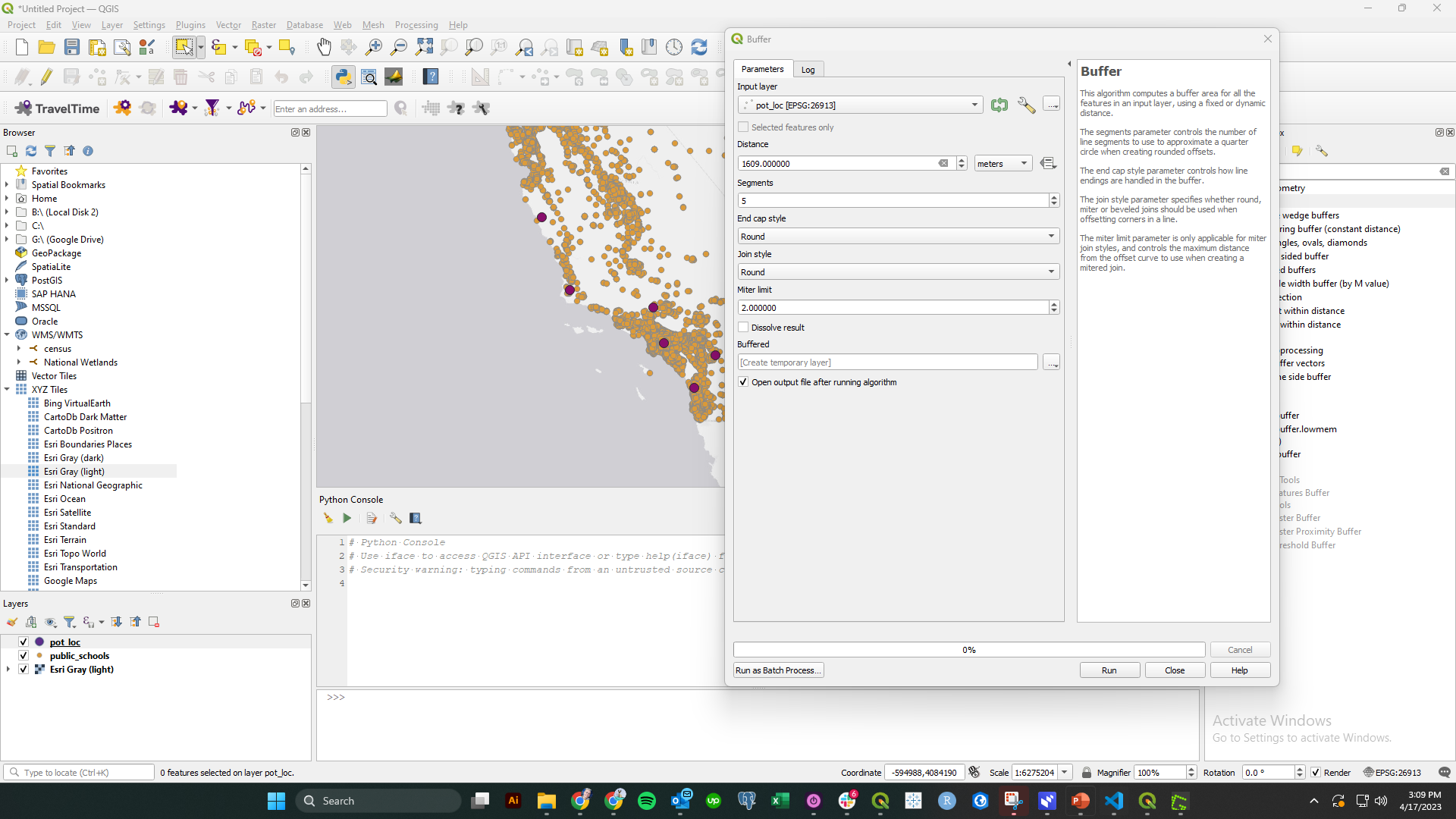 [Speaker Notes: Run desired processing tool]
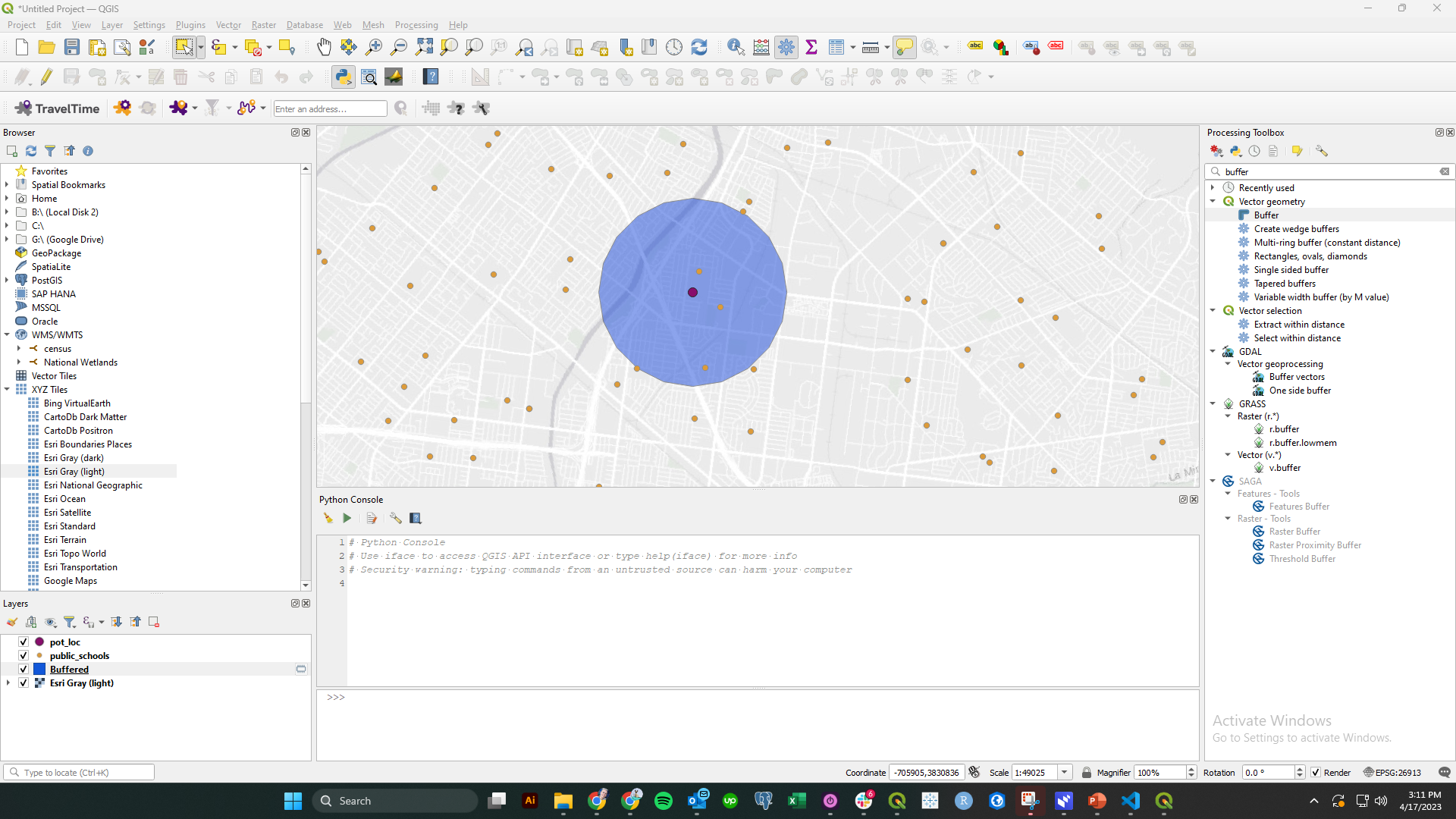 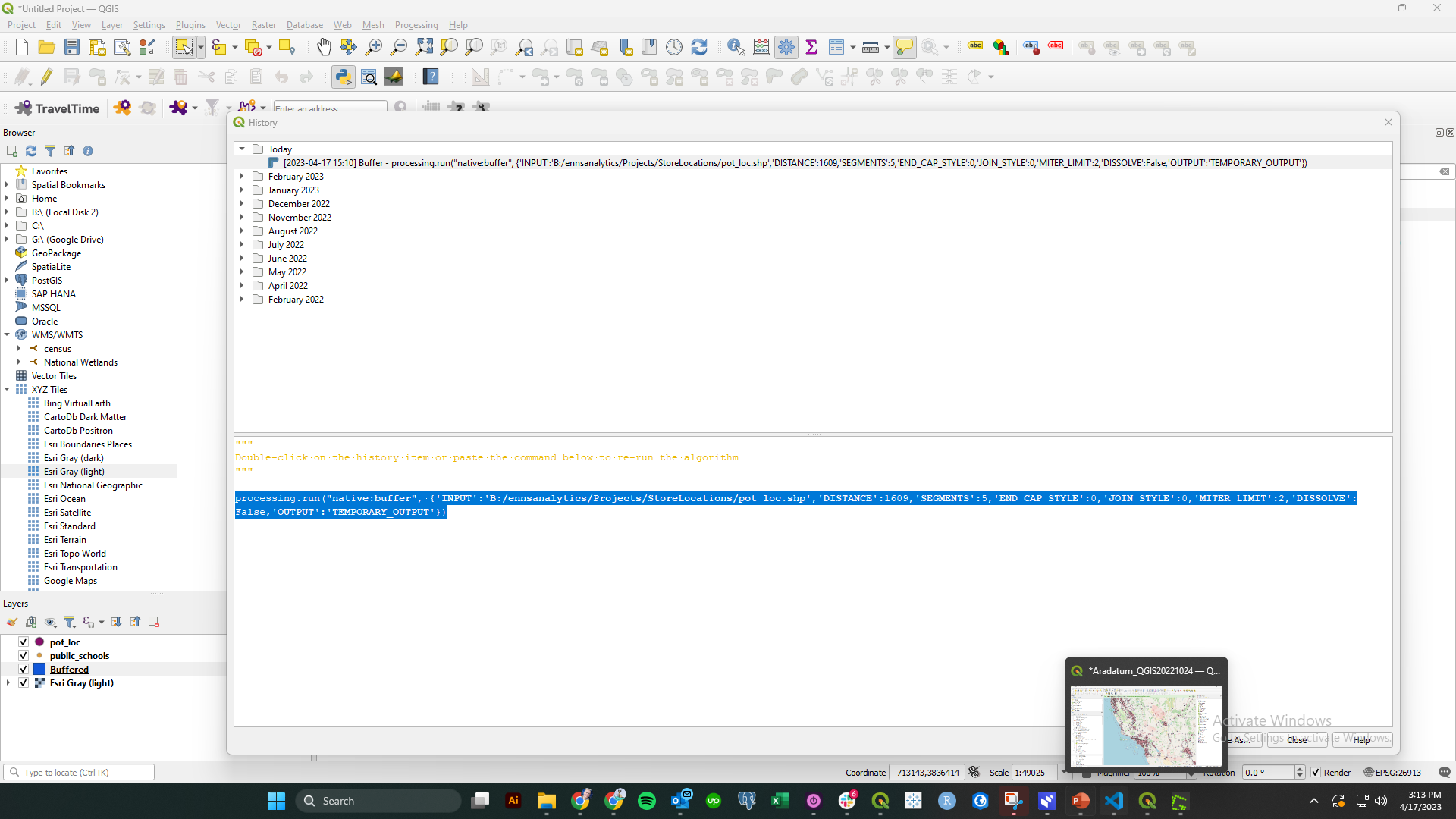 [Speaker Notes: Click on history and copy geoprocessing output code]
#enter your path to the main folder
path = 'B:/ennsanalytics/Projects/StoreLocations/'
#path to GIS Output folder
outpath=f'{path}GIS_Outputs/'
processing.run("native:buffer", {'INPUT':f'{path}pot_loc.shp','DISTANCE':1609,'SEGMENTS':5,'END_CAP_STYLE':0,'JOIN_STYLE':0,'MITER_LIMIT':2,'DISSOLVE':False,'OUTPUT':f'{path}GIS_Outputs/buffer.shp'})
[Speaker Notes: Use a code editor such as Microsoft Visual Studio to help keep track of your code]
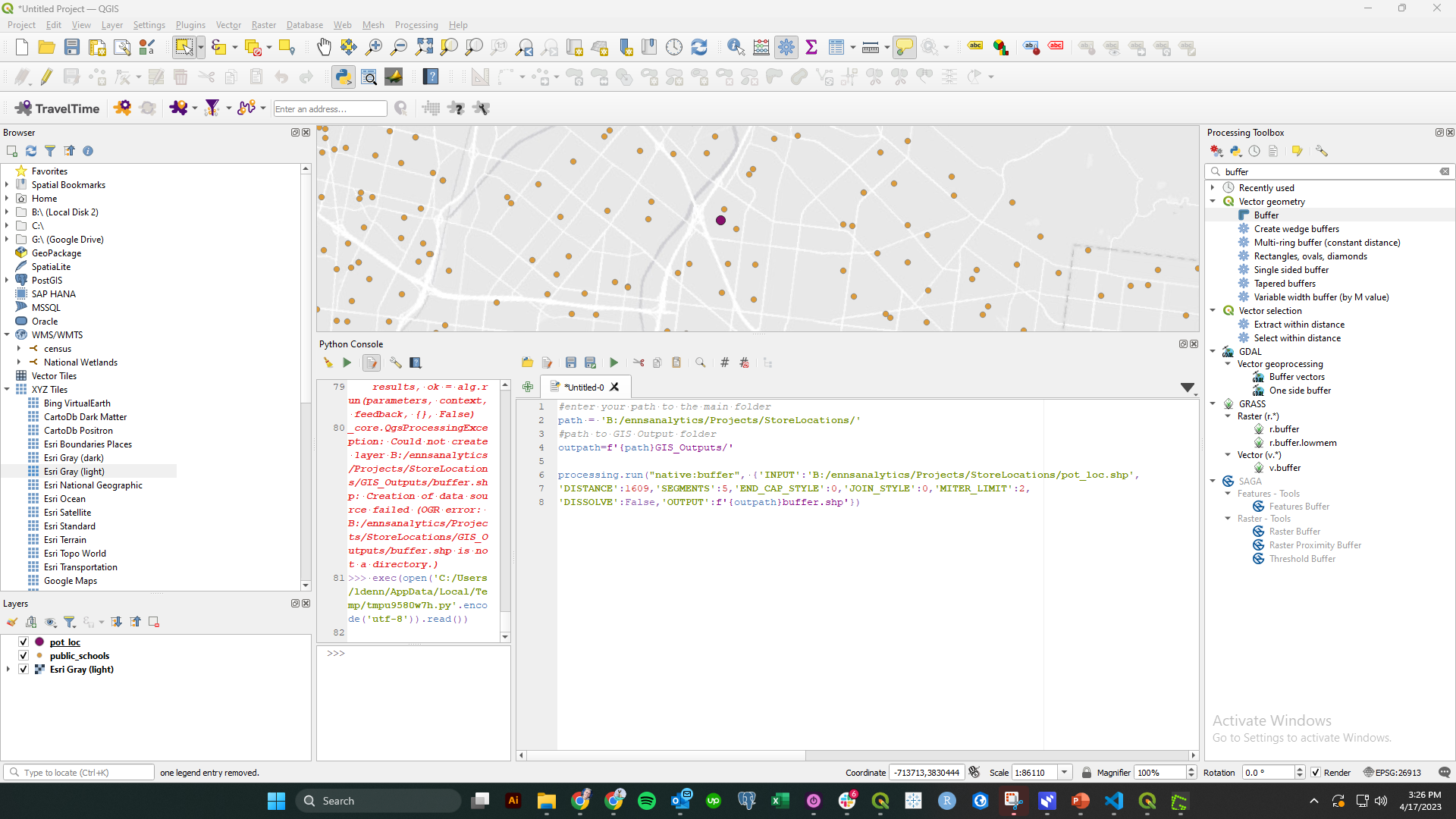 [Speaker Notes: Paste code in the script]
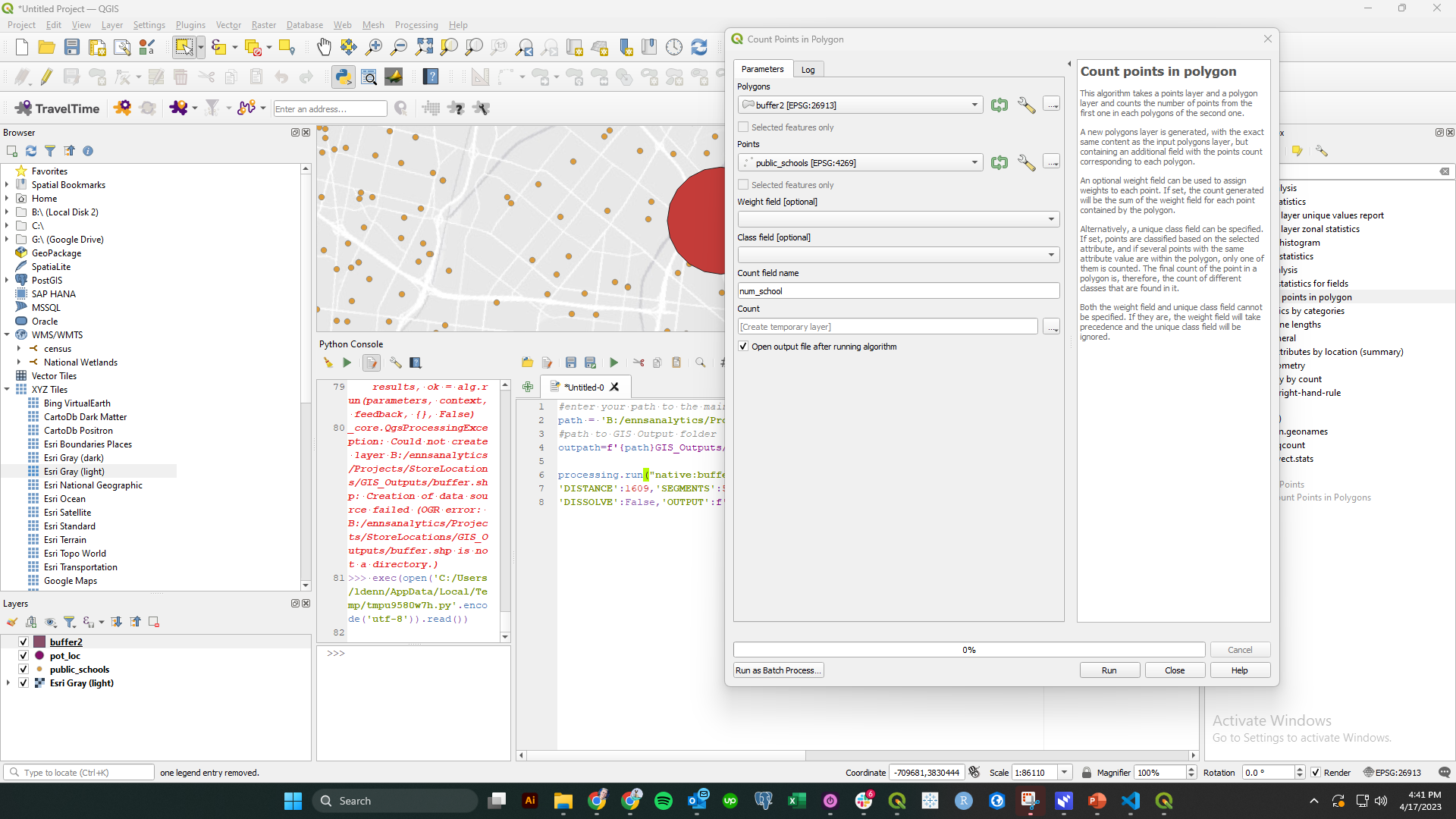 #enter your path to the main folder
path = 'B:/ennsanalytics/Projects/StoreLocations/'
#path to GIS Output folder
outpath=f'{path}GIS_Outputs/'
#create the buffer
processing.run("native:buffer", {'INPUT':f'{path}pot_loc.shp','DISTANCE':1609,'SEGMENTS':5,'END_CAP_STYLE':0,'JOIN_STYLE':0,'MITER_LIMIT':2,'DISSOLVE':False,'OUTPUT':f'{outpath}buffer.shp'})
#count number of schools in buffer
processing.run("native:countpointsinpolygon", {'POLYGONS':f'{path}GIS_Outputs/buffer.shp','POINTS':f'{path}public_schools.shp','WEIGHT':'','CLASSFIELD':'','FIELD':'num_school','OUTPUT':f'{outpath}num_school'})
[Speaker Notes: Add the new processing step to our code. If you don’t specify shapefile it will give you a geopackage file which is probably better]
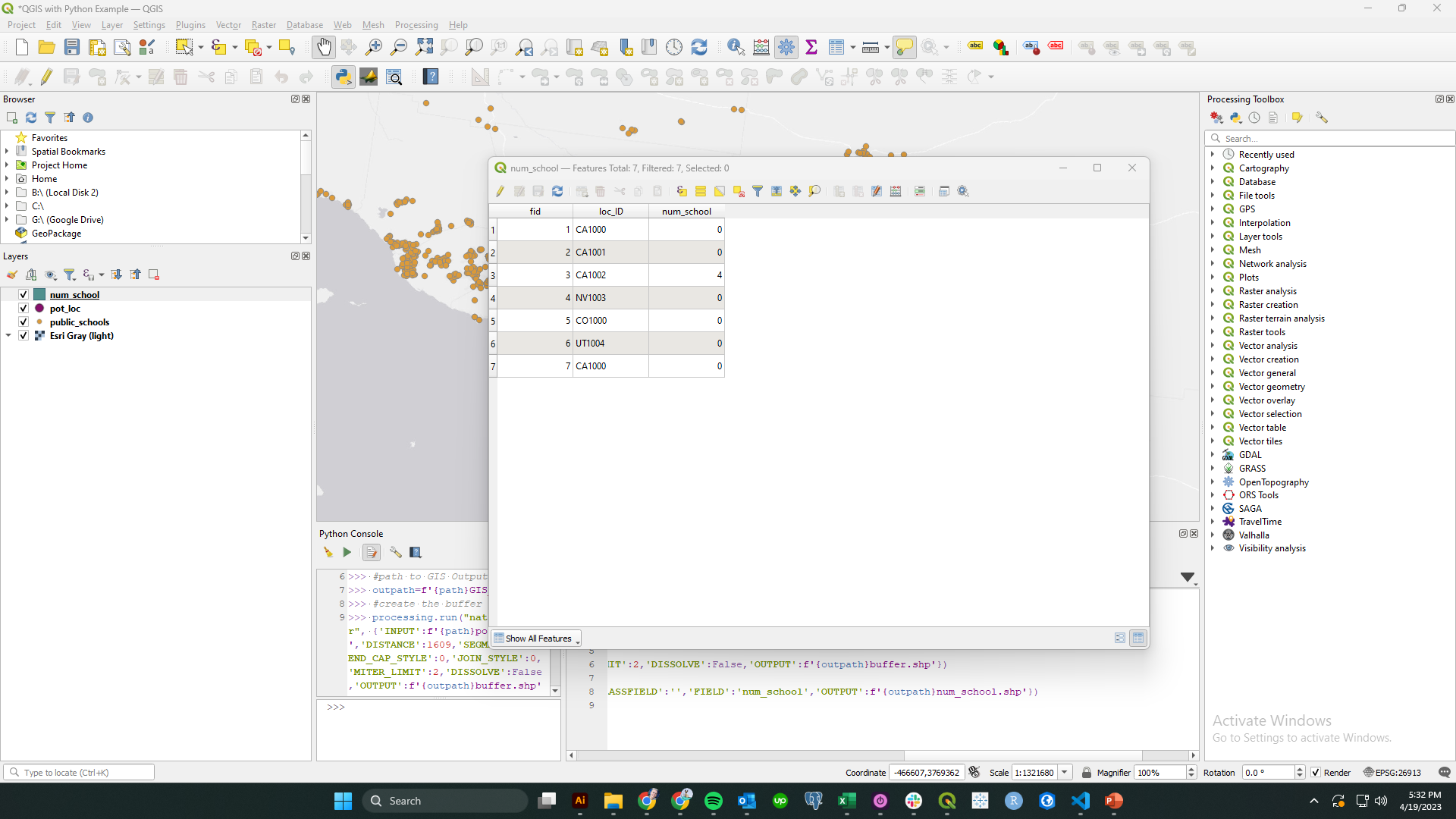 Power
Iterate over multiple layers with for loops
#file path to your points of interest layers
inpath=f'{path}Points of Interest/’

#list of the point of interest layers to be summarized in the buffer area. List must match the names of the shapefiles.
pointlayers = ['colleges','firestations','hospitals','police','Public_Schools','libraries']

#iterate through the points of interest
for x in pointlayers:
    outname=f'{outpath}POI_{x}.shp'
    pointname=f'{inpath}{x}.shp'
    #name of the input polygon (buffers from previous step)
    polyname=f'{outpath}buffer.shp'
    processing.run("native:countpointsinpolygon",{'POLYGONS':polyname,
    'POINTS':pointname,'WEIGHT':'','CLASSFIELD':'','FIELD':x,'OUTPUT':outname})
Power
Introduce variables to explore scenarios
#define buffer radius
bufdist = 3218 #2 miles converted to meters

#create the buffer
processing.run("native:buffer", {'INPUT':f'{path}pot_loc.shp','DISTANCE’:bufdist,'SEGMENTS':5,'END_CAP_STYLE':0,'JOIN_STYLE':0,'MITER_LIMIT':2,'DISSOLVE':False,'OUTPUT':f'{outpath}buffer.shp'})
Using Python in QGIS for repeatable processes
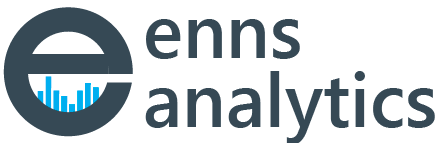